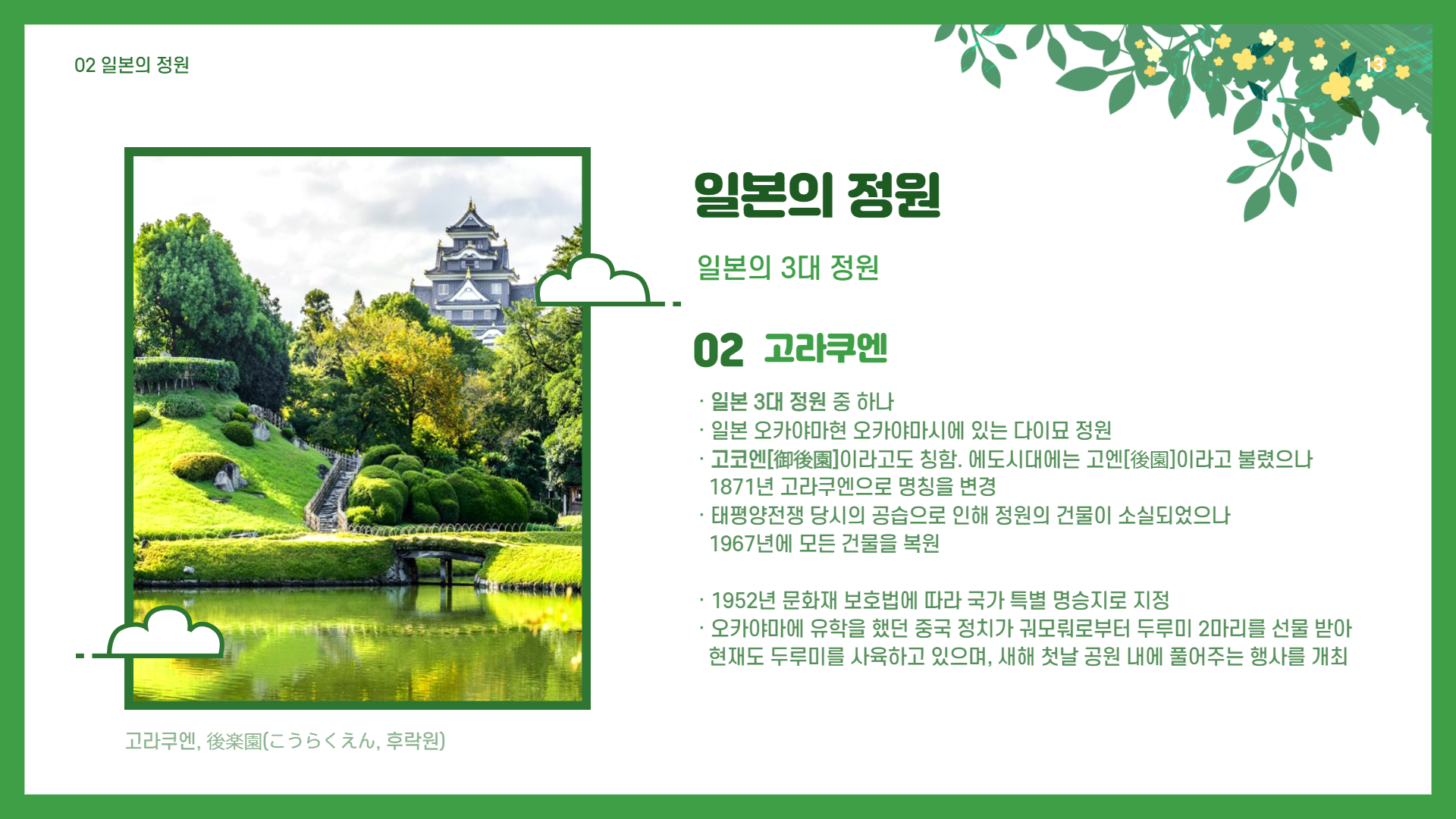 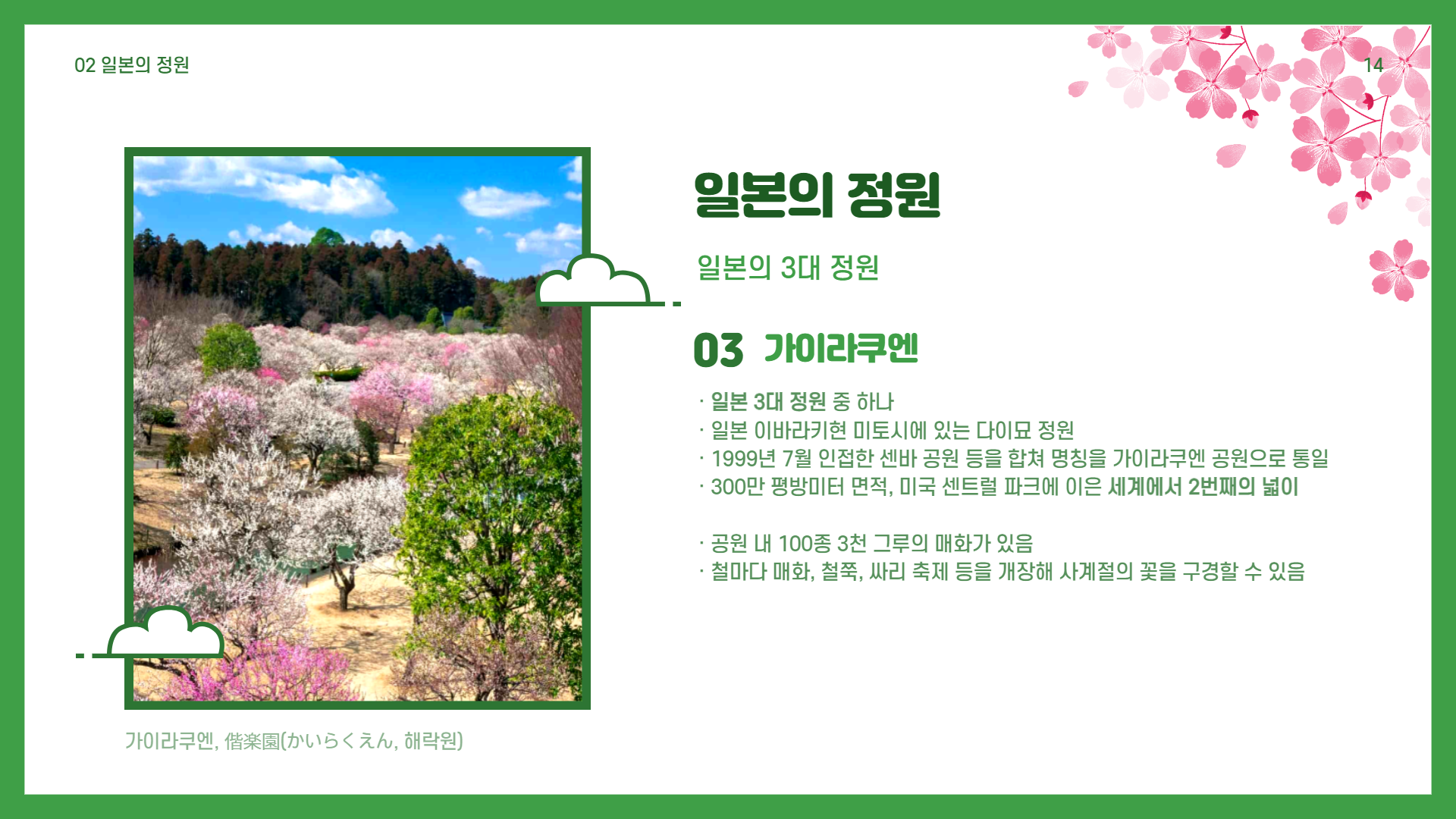 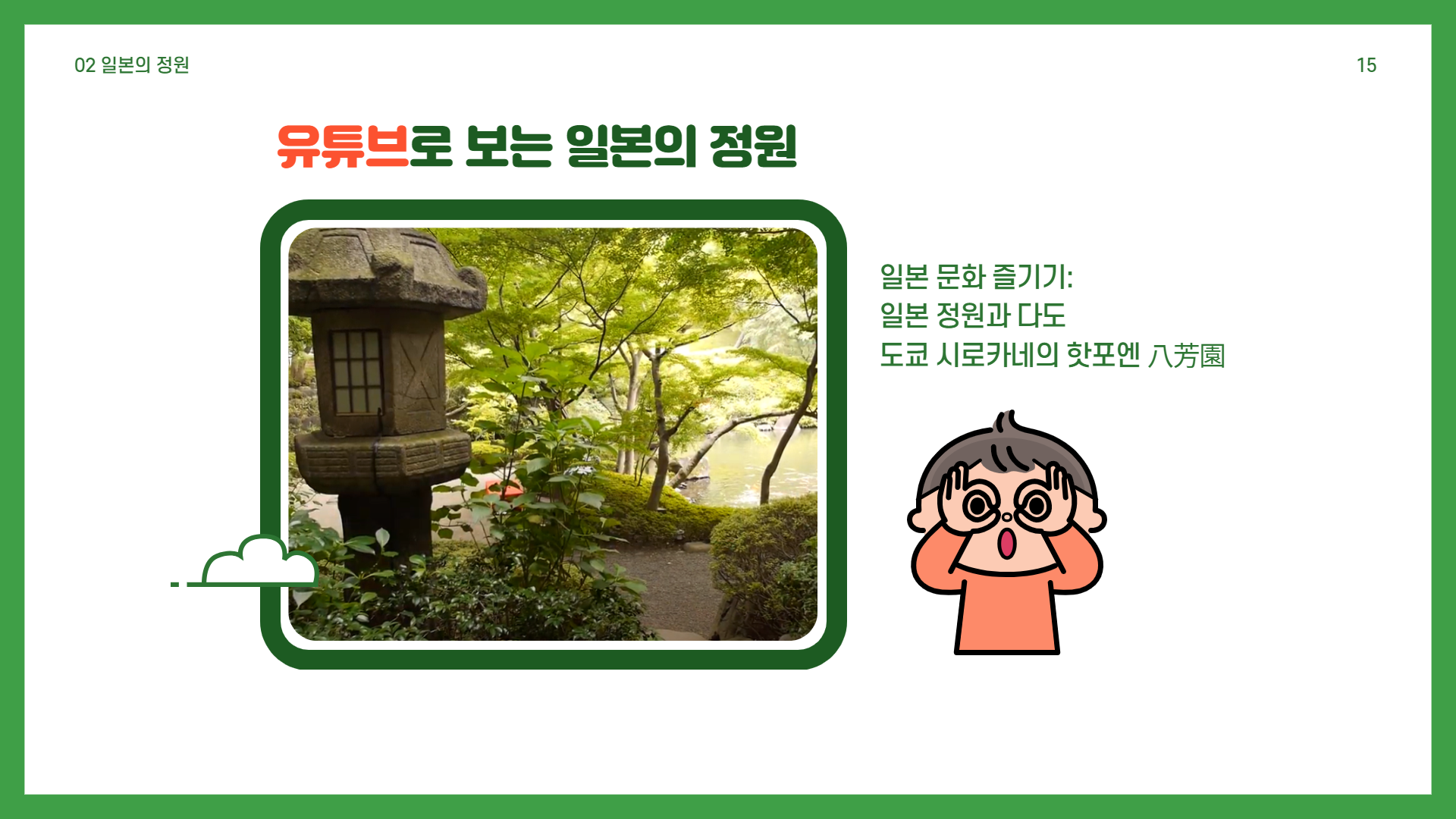 youtu.be/kHzMAd0s9h0
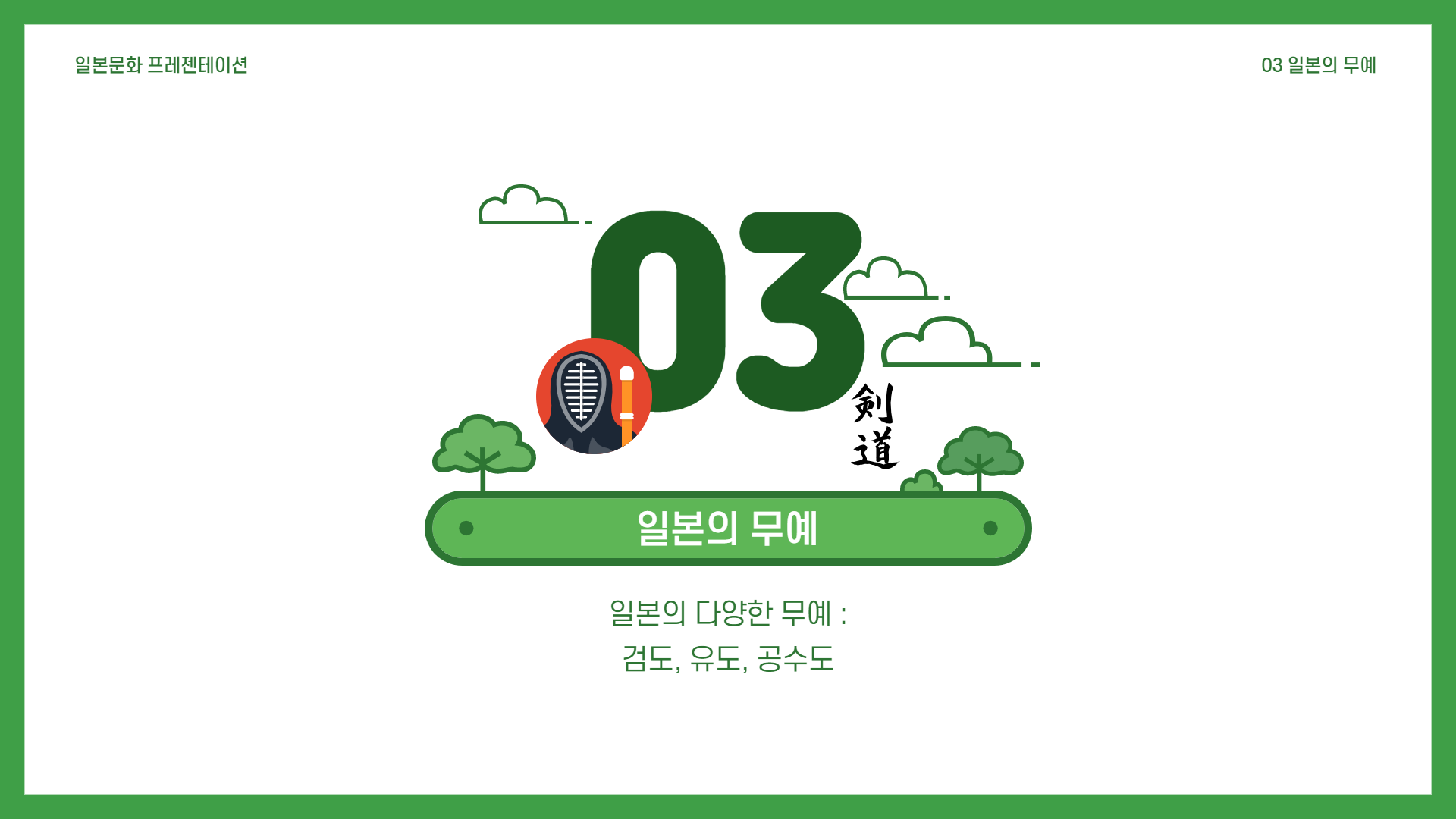 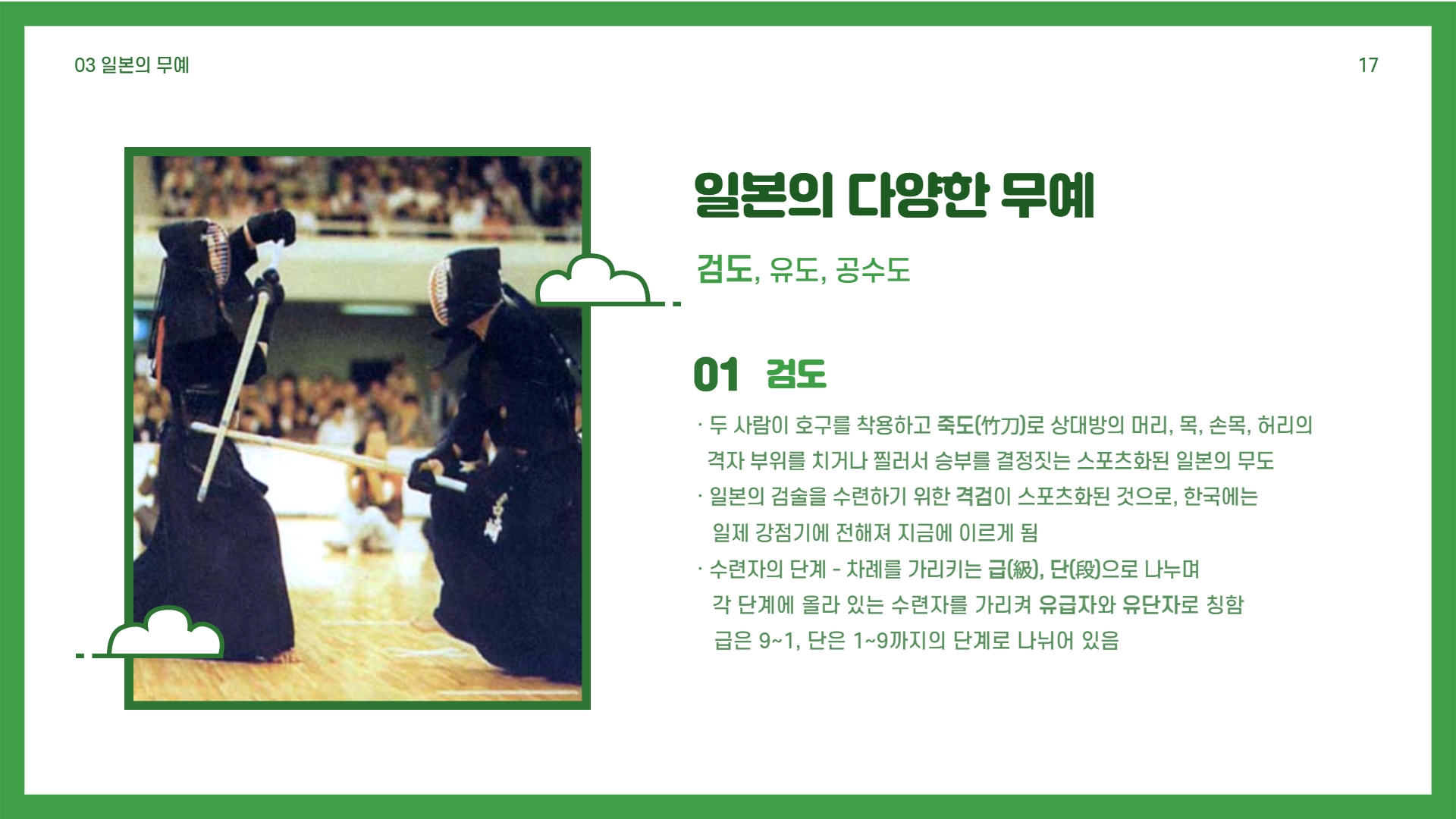 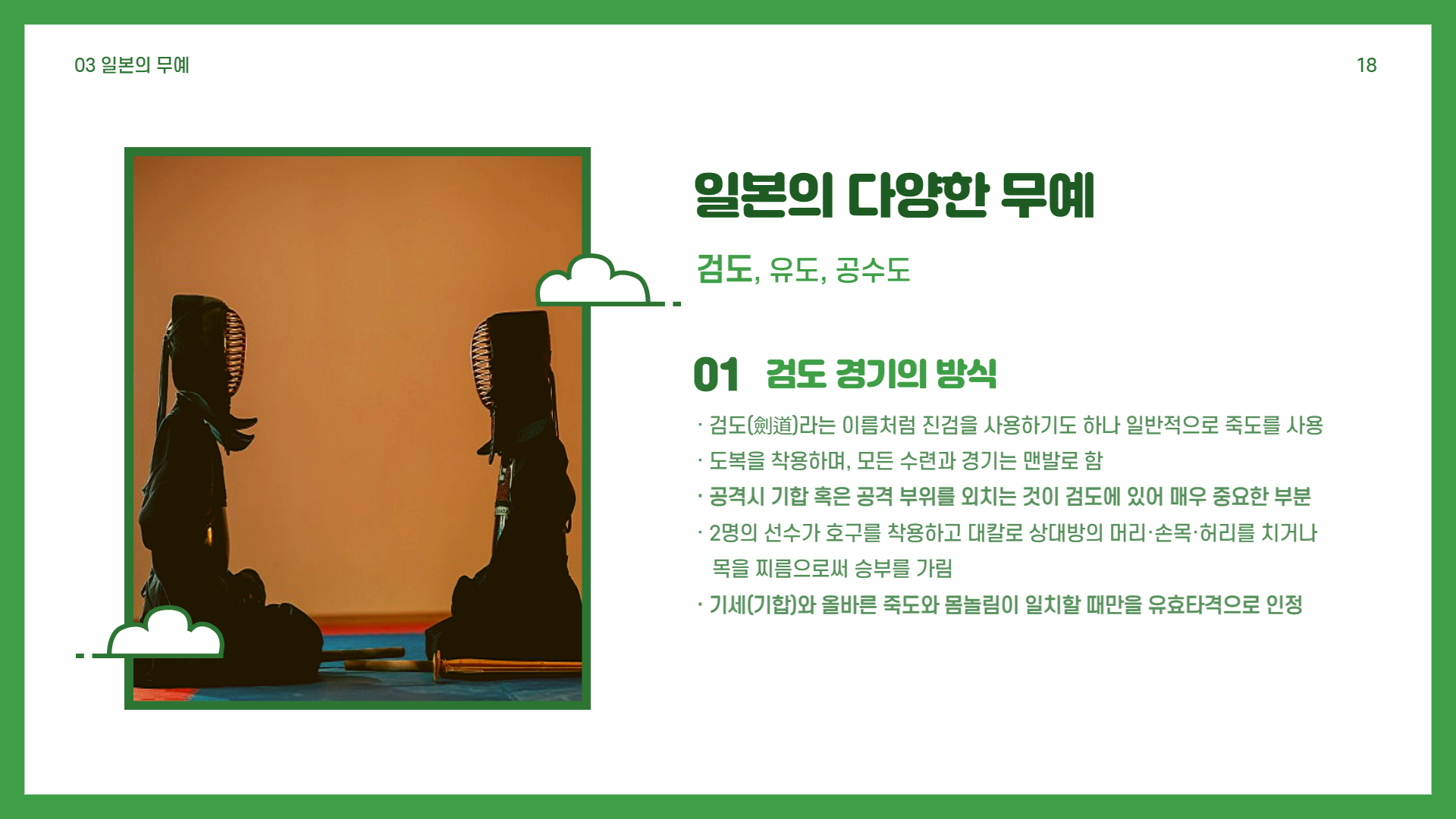 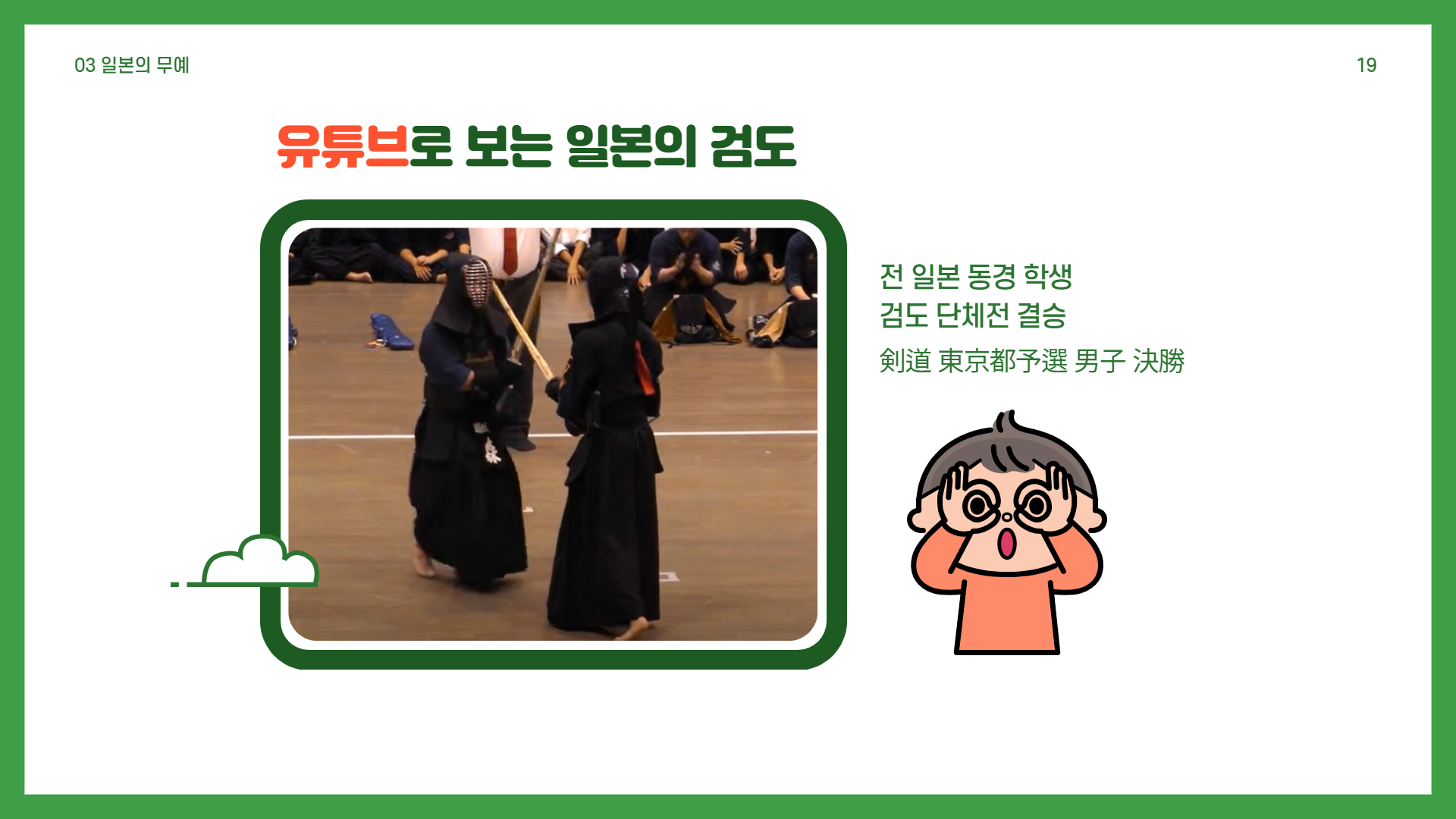 youtu.be/n2UcFXV1qN8
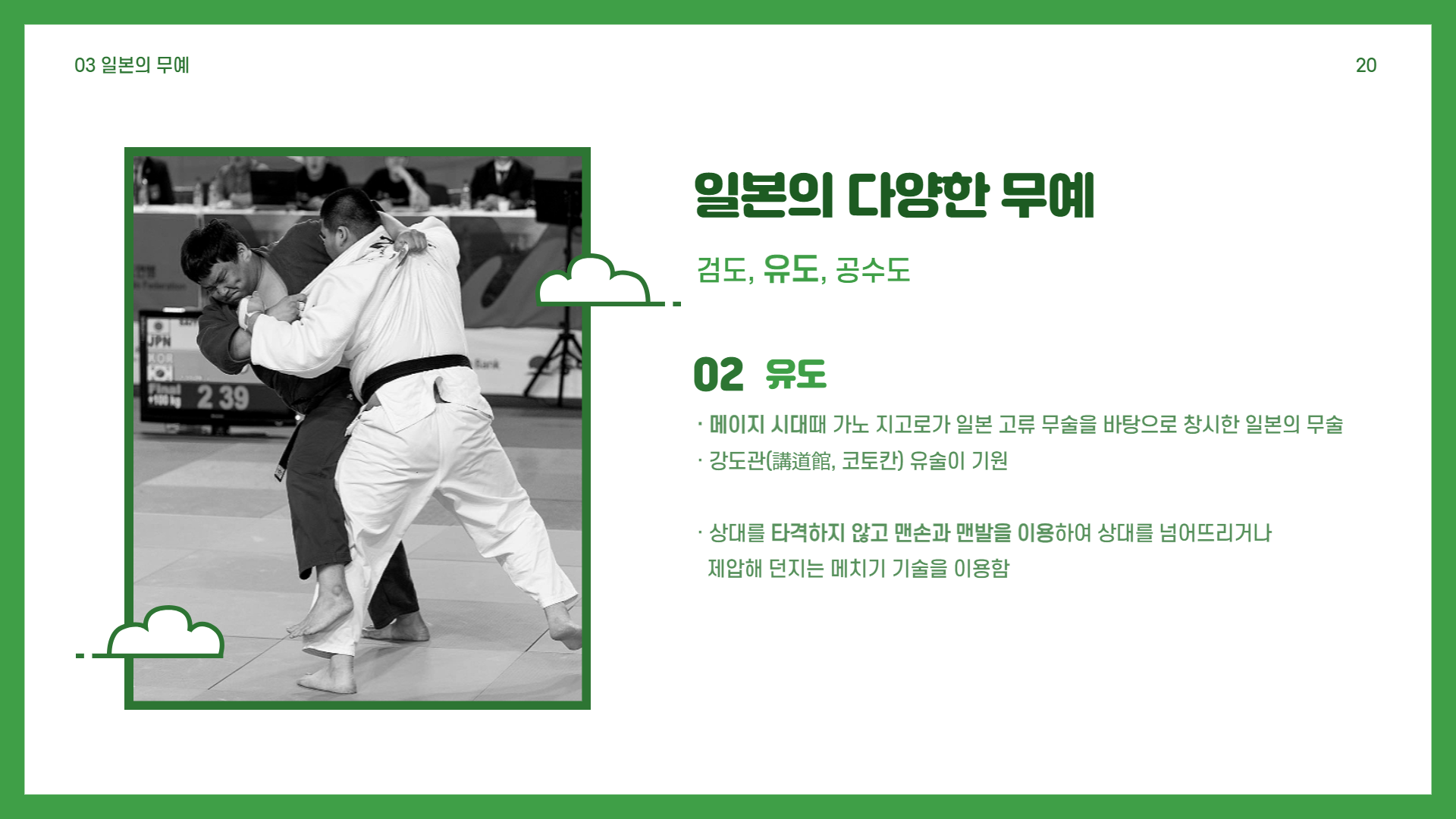 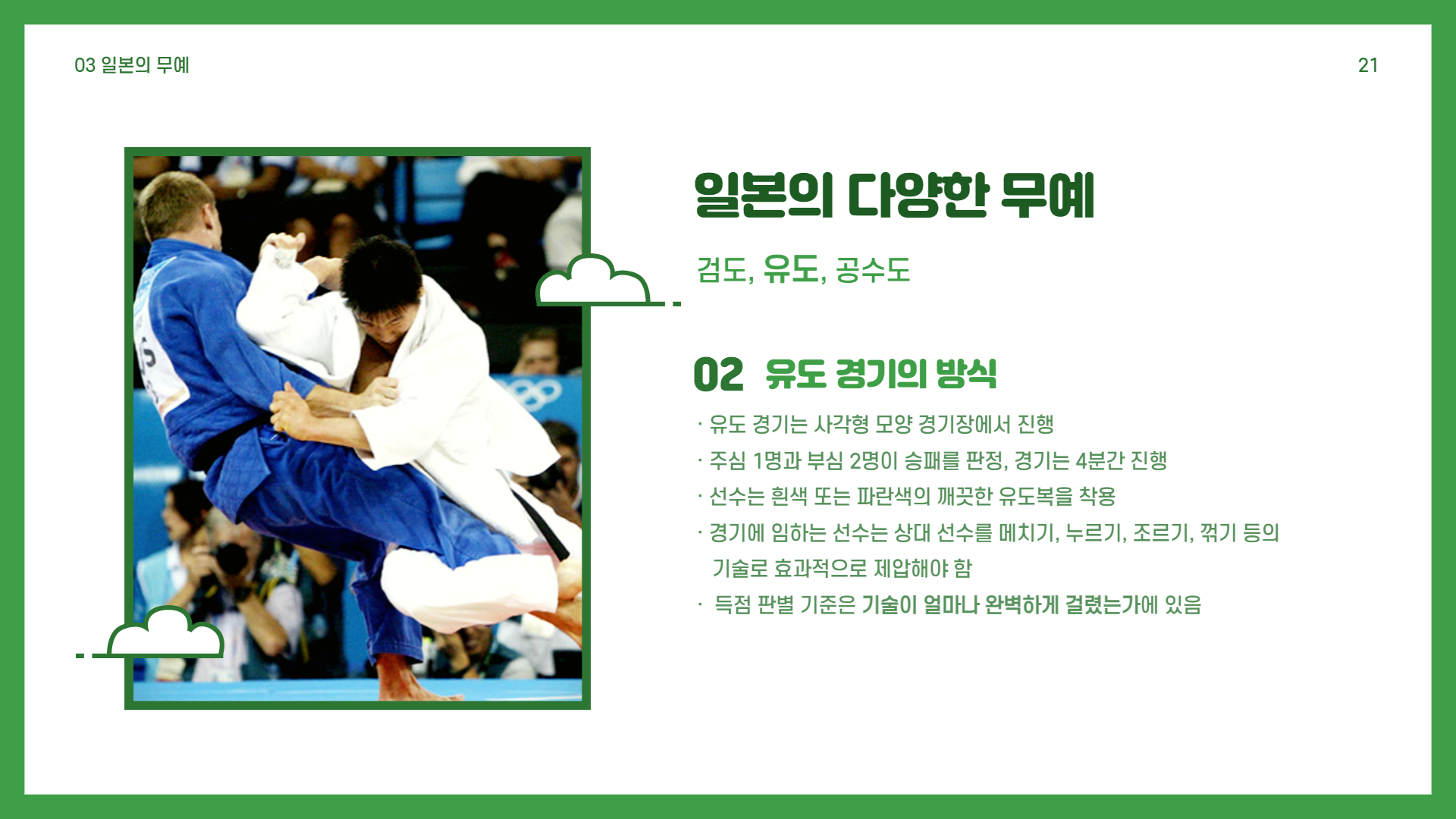 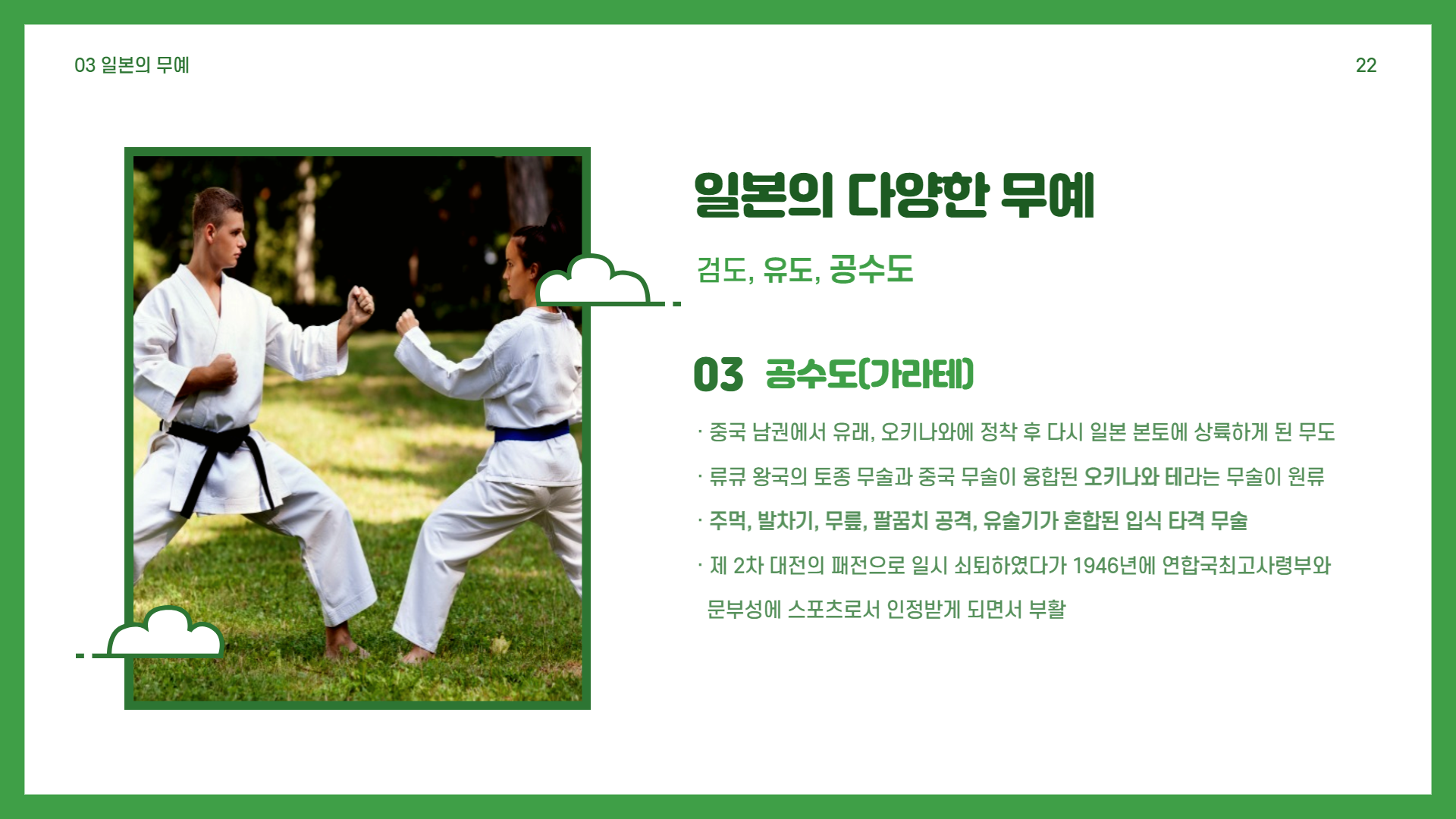 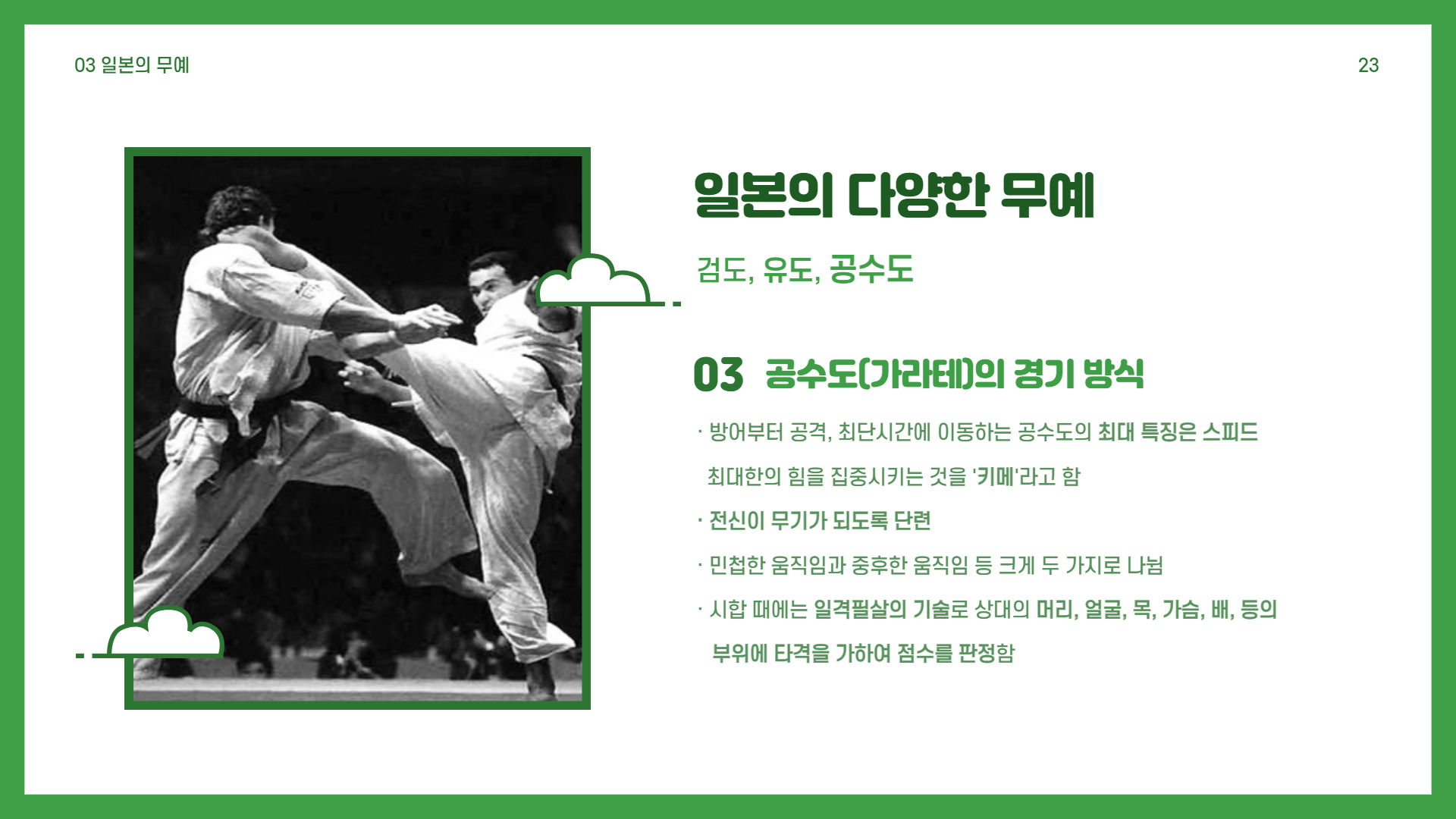 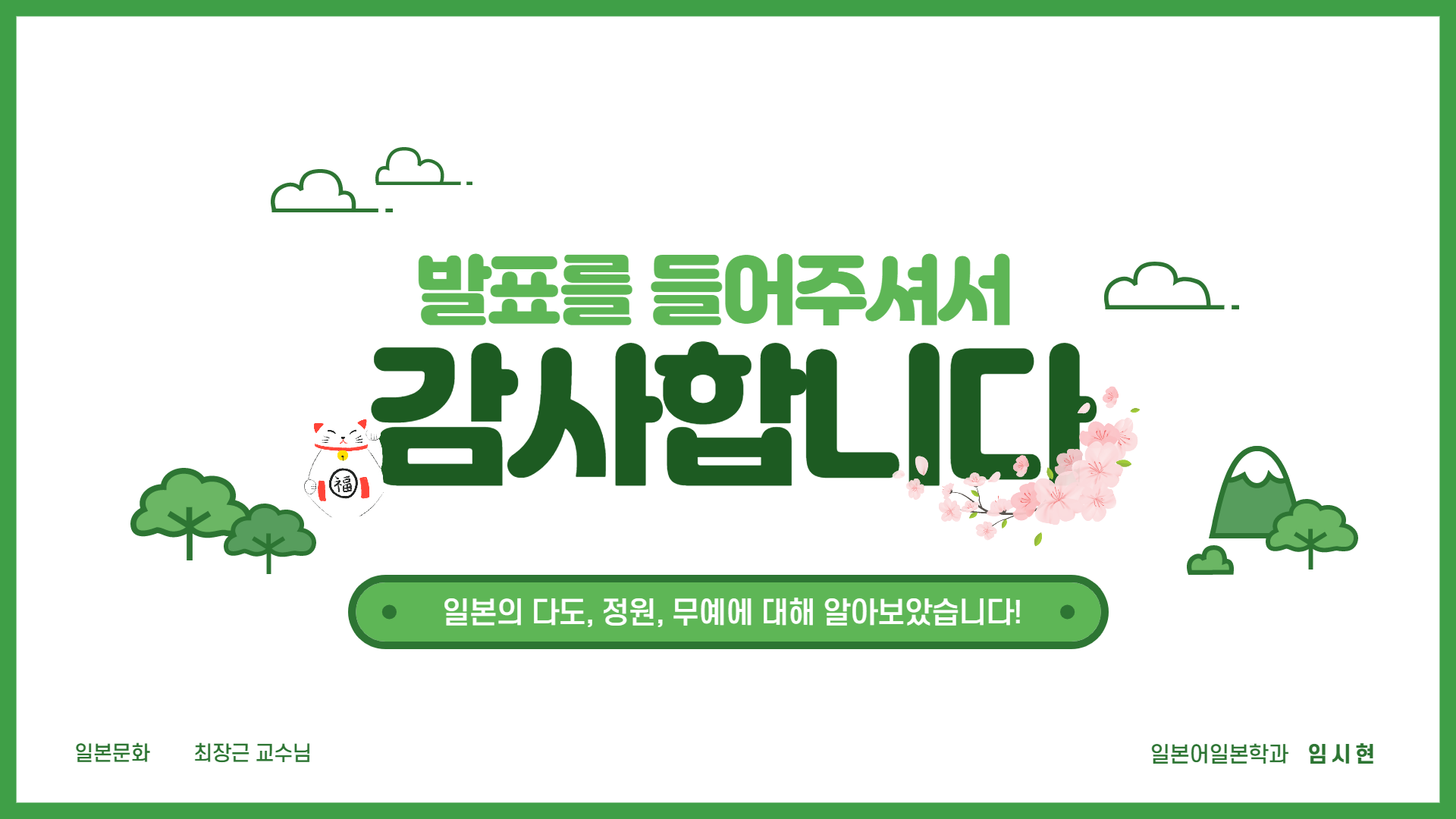